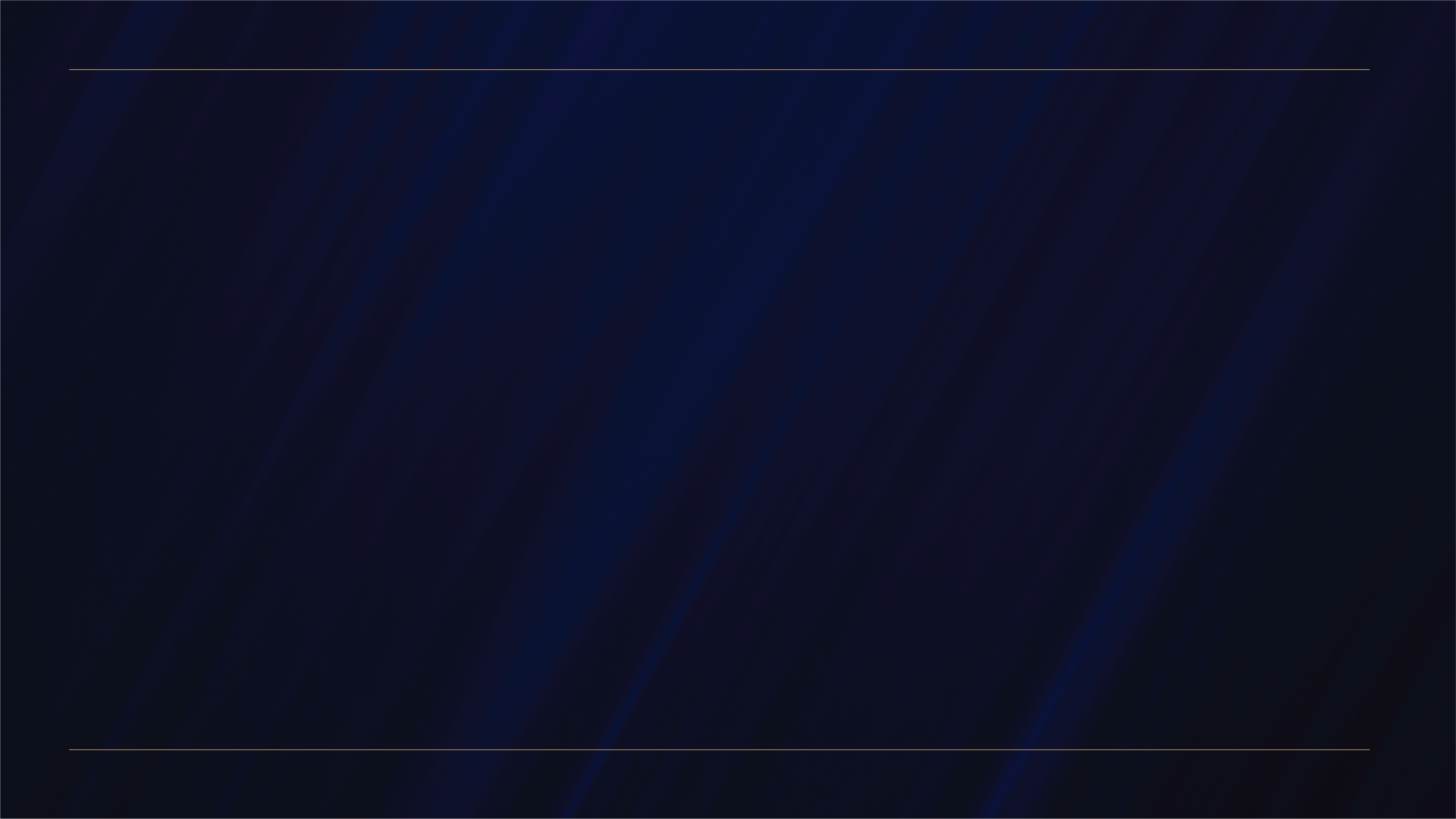 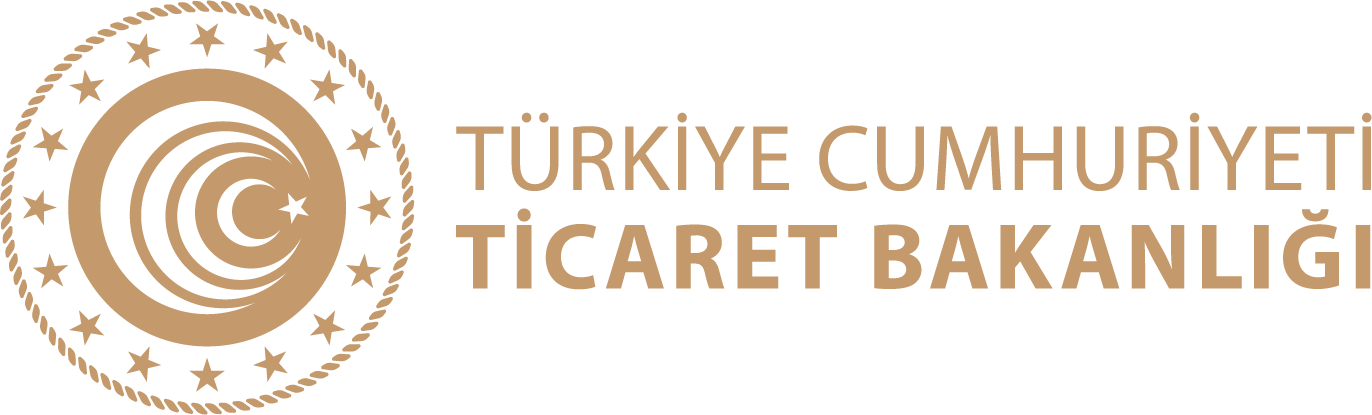 1
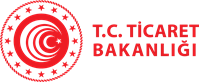 BİRLEŞİK ARAP EMİRLİKLERİEKONOMİSİ & ÜLKEMİZDEN İHRACAT İMKANLARI
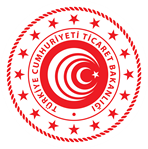 2019 Aralık
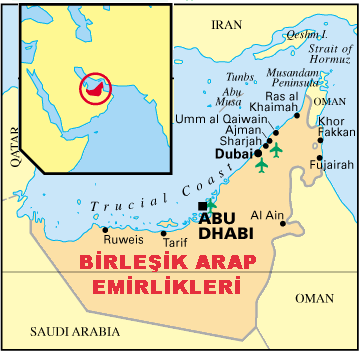 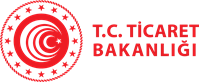 İDARİ & SOSYAL YAPI
7 EMİRLİKTEN (ŞEHİRDEN) OLUŞMAKTADIR. 
BAŞKENT ABU DHABİ, TİCARET MERKEZİ DUBAİ’DİR. 
ABU DHABİ EMİRİ DEVLET BAŞKANI, DUBAİ EMİRİ BAŞBAKANDIR
7 EMİRDEN OLUŞAN FEDERAL YÜKSEK KONSEY-FYK- EN ÜST OTORİTEDİR
YÖNETİMDE ABU DHABİ EMİRİNİN AĞIRLIĞI VARDIR
40 ÜYELİ FEDERAL ULUSAL KONSEY (üyelerinin yarısı seçimle, yarısı FYK tarafından belirlenir, kararları tavsiye niteliğindedir)
ADLİ SİSTEM; MEDENİ, CEZA VE ŞERİAT MAHKEMESİNDEN OLUŞUR
RESMİ DİL ARAPÇADIR, ANCAK İŞ HAYATINDA İNGİLİZCE YAYGIN KONUŞULMAKTADIR
NÜFUSU 9,6 MİLYON OLUP, %85’İ ÇALIŞMA VİZELİ YABANCIDIR 
   (Hind, Pakistan, Bangladeş, Filipinler, Lübnan, Mısır)
TOPRAKLARININ %97’Sİ ÇÖLDÜR.
EKONOMİK YAPISI
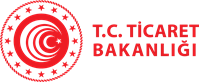 PETROL VE DOĞALGAZ GELİRLERİNE DAYANAN EKONOMİDİR
BAŞKENT ABU DHABİ, PETROL VE DOĞALGAZIN %95’İNE SAHİPTİR
SUUDİ ARABİSTAN’DAN SONRAKİ 2. BÜYÜK KÖRFEZ BÖLGESİ EKONOMİSİDİR 
EKONOMİDE PETROL HARİCİ SEKTÖREL ÇEŞİTLİLİĞİN ARTIRILMASI HEDEFTİR (TİCARET/FİNANS/TURİZM/İMALAT) 
ULUSLARARASI REKABETİN YOĞUN OLDUĞU SERBEST PİYASADIR
SERBEST BÖLGELERİ, YABANCI SERMAYE İÇİN CAZİBE MERKEZİDİR
DUBAİ, ÜLKENİN TİCARET/RE-EXPORT/FİNANS/TURİZM/FUAR MERKEZİDİR 
2019 YILI FEDERAL BÜTÇESİ 16,3 MİLYAR $’DIR, (SABİT DÖVİZ KURU -1$: 3,67 AED)
%5 ORANINDA KDV, SAĞLIĞA ZARARLI BAZI ÜRÜNLER İÇİN %50 ve %100 ORANINDA ÖTV UYGULANMAKTADIR
KURUMLAR VERGİSİ SADECE PETROL ŞTİ VE YABANCI BANKALARDAN ALINMAKTADIR
İŞ YAPMA KOLAYLIĞI AÇISINDAN 190 ÜLKE ARASINDA 16. SIRADA YER ALMIŞTIR.
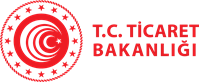 EKONOMİK GÖRÜNÜM & GSYİH SEKTÖREL DAĞILIM
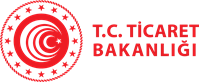 GSYİH DAĞILIMI
[Speaker Notes: Ras Al Khaimah ve Fujairah ile Al Ain/Abu Dhabi tarımsal faaliyetlerin olduğu şehirlerdir.]
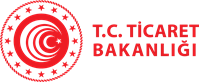 DIŞ TİCARETİ
DIŞ TİCARETİ (PETROL NEDENİYLE) FAZLA VERMEKTEDİR
İHRACATININ %29’U PETROL VE TÜREVLERİDİR (FASIL 27)
PETROL HARİCİNDE, İHRACATI RE-EXPORT AĞIRLIKLIDIR
YABANCI FİRMALAR, SERBEST BÖLGELERİ RE-EXPORT İÇİN TERCİH ETMEKTEDİR
RE-EXPORT YAPTIĞI BAŞLICA ÜLKELER; İRAN, IRAK, PAKİSTAN, HİNDİSTAN
İTHALATI, GENELDE %5 ORANINDA GÜMRÜK VERGİSİNE TABİDİR
(https://www.fca.gov.ae/en/HomeRightMenu/Documents/EnglishHScode2017.pdf)
KİK VE GAFTA’DAN İTHALAT GÜMRÜK VERGİSİNDEN MUAFTIR
2018 YILINDA %5 ORANINDA KDV YÜRÜRLÜĞE KONULMUŞTUR
SAĞLIĞA ZARARLI BAZI ÜRÜNLER %100 ORANINDA ÖTV’YE TABİDİR (TÜTÜN ÜRÜNLERİ, ENERJİ VE KARBONATLI İÇECEKLER)
GIDA İTHALATI; SAĞLIK, HELAL SERTİFİKASI, VETERİNERLİK BELGESİNE TABİDİR
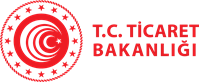 TARAF OLDUĞU GÜMRÜK BİRLİĞİ/STA ANLAŞMALARI
ARAP (LİGİ) SERBEST TİCARET ALANI (GAFTA/PAFTA) ÜYESİDİR (17 ülke)

KÖRFEZ İŞBİRLİĞİ KONSEYİ (KİK) ÜYESİDİR
(Suudi Arabistan, Kuveyt, Bahreyn, Umman, Katar, BAE)

EFTA & SİNGAPUR İLE (KİK DOLAYISIYLA) STA YÜRÜRLÜKTEDİR 

TÜRKİYE & KİK ARASINDA STA MÜZAKERESİ DEVAM ETMEKTEDİR
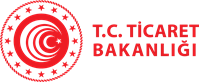 GENEL DIŞ TİCARETİNDE ÜRÜNLER-2018
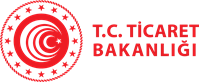 GENEL DIŞ TİCARETİNDE ÜLKELER-2018
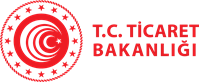 EKONOMİSİNİ VE İTHALATINI ETKİLEYEN BAŞLICA GELİŞMELER
GLOBAL FİNANSAL KRİZ
ÇİN-ABD TİCARET GERİLİMİ
ÇİN & JAPONYA EKONOMİSİNİN & PETROL TALEBİNİN DARALMASI
PETROL FİYATININ DÜŞMESİ
ENERJİ (PETROL VE DOĞALGAZ) İHRACAT GELİRİNİN AZALMASI
BÖLGESEL SİYASİ SORUNLAR (ABD-İran krizi)
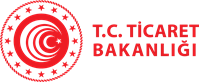 TÜRKİYE - BAE İKİLİ TİCARETİ (2018)
TÜRKİYE, BAE’DEN PETROL İTHAL ETMEMEKTEDİR.
TÜRKİYE’NİN 2018 YILI İHRACATINDA BAE 14. SIRADA YER ALMIŞTIR.
2018 YILI İHRACATIMIZ, BİR ÖNCEKİ YILA GÖRE %65 AZALIŞLA 9,1 MİLYAR$’DAN 3,1 MİLYAR$’A DÜŞMÜŞTÜR. 

İKİLİ ANLAŞMALAR:
ÇİFTE VERGİLENDİRMEYİ ÖNLEMESİ ANLAŞMASI (1995)
YATIRIMLARIN KARŞILIKLI TEŞVİKİ VE KORUNMASINA İLİŞKİN ANLAŞMA (2011)
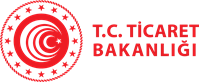 TÜRKİYE - BAE İKİLİ TİCARETİ (2018)
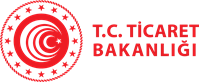 BAE’NE İHRAÇ POTANSİYELİ OLAN BAZI ÜRÜNLER
GIDA (BAL, PEYNİR, BAKLİYAT, ZEYTİNYAĞI, TAVUK ETİ, YUMURTA, SALÇA)
MEYVE (ELMA, TAZE/KURU ÜZÜM, KAYISI, İNCİR)
NARENCİYE (PORTAKAL, LİMON, MANDALİNA, GREYFURT ), 
KABUKLU MEYVELER (ANTEP FISTIĞI, FINDIK)
SEBZE (DOMATES, SOĞAN, HAVUÇ, MERCİMEK, NOHUT)
ÇİKOLATA, GOFRET
OTO YEDEK PARÇA
YAPI MALZEMELERİ (SERAMİK KARO, MERMER, KAPI)
OFİS, MUTFAK VE BAHÇE MOBİLYASI, EV TEKSTİLİ , HALI
MUTFAK MALZEMELERİ (TENCERE)
HAZIR GİYİM (KADIN, ÇOCUK, GENÇ), İÇ GİYİM, AYAKKABI
TEMİZLİK/ KİŞİSEL BAKIM ÜRÜNLERİ (SABUN, KOZMETİK, SPREY, TIRAŞ MALZ)
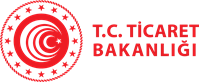 TAVSİYELER
İŞ/TİCARET ÖNCESİ TİCARET ATAŞELİKLERİMİZLE DE İSTİŞARE EDİLMESİ
DUBAİ Ulusl sektörel ticaret fuarlarIna DÜZENLİ katIlIm sağlanmasI
ÜRÜN AMBALAJININ ARAPÇA VE İNGİLİZCE OLMASI, NET ağIrlIk, üretim/son kullanma tarİhİ, İçerİğİ ve üretim yerİ/MENŞEİ bİlgİlerİnİn bulunmasI
ÜRÜN TEKNİK ÖZELLİKLERİNİN VEYA KULLANILACAĞI PROJENİN İYİ ETÜD EDİLMESİ, 
ÜRÜNÜN ÜRETİMDEN HEMEN SONRA SEVKİYATININ YAPILMASI
MEGA PROJELERDE KULLANILACAK İNŞ/YAPI MALZEMELERİ İÇİN KARAR VERİCİ PROJE MÜŞAVİRLİK/MİMARLIK FİRMALARI İLE TEMASA GEÇİLMESİ
GIDA SAĞLIĞI,  HELAL ÜRÜN, VETERİNER SERTİFİKALARININ HAZIRLANMASI 
ÖDEMELERDE BANKACILIK SİSTEMİNİN (PEŞİN/AKREDİTİF) KULLANILMASI
ŞİRKET TESCİLİ/TİCARET SÖZL. İÇİN HUKUK DANIŞMANI DESTEĞİ ALINMASI
SEYAHAT İÇİN UÇAĞA BİNMEDEN ÖNCE ÜLKEYE GİRİŞ VİZESİ TEMİN EDİLMESİ (THY/emirates hy, yolcularına vize sağlamaktadır)
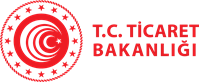 BAE’DE ŞİRKET KURMA
YABANCILAR BAE’DE ÜÇ ŞEKİLDE TİCARİ FAALİYET GÖSTEREBİLMEKTEDİR;
1-TEMSİLCİLİK OFİSİ VEYA ŞUBE AÇMAK YADA LİMİTED ŞİRKET (LLC) KURMAK
2-SERBEST BÖLGEDE KAYITLI FAALİYET GÖSTERMEK
3-TİCARİ ACENTA TAYİN EDİLMESİ (%100 BAE SERMAYELİ FİRMA)
«TEMSİLCİLİK OFİSİ» SADECE TANITIM/REKLAM FAALİYETİYLE SINIRLIDIR. «YABANCI ŞUBESİ» İSE MERKEZİN İŞTİGAL ALANI KAPSAMINDA TİCARİ FAALİYETTE BULUNABİLMEKTEDİR. «LLC», ASGARİ 82.000 $ SERMAYEYLE KURULABİLMEKTE ANCAK BAE VATANDAŞININ (%51 ORANINDA) ORTAKLIĞI ŞARTTIR
SERBEST BÖLGELERDE KURULACAK YABANCI ŞİRKET İÇİN YEREL ORTAK ŞARTI YOKTUR 
YABANCI ŞİRKET TESCİL BELGELERİNİN «YEMİNLİ ARAPÇA TERCÜMESİ» ŞARTTIR
ŞEHİRLERDE ŞİRKET TESCİLİ EKONOMİ BAKANLIĞI DAİRELERİ YETKİLİDİR
SERBEST BÖLGELERDE, BÖLGE İDARELERİ ŞİRKET TESCİL İŞLEMLERİNİ YAPMAKTADIR.
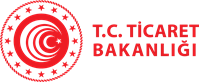 FAYDALI LİNKLER
www.trademap.org (Dış Ticaret İstatistik-DTÖ/ITC)
www.uaecabinet.ae (BAE Hükümeti)
http://www.economy.ae  (Ekonomi Bakanlığı)
www.mof.gov.ae  (Maliye Bakanlığı)
www.tax.gov.ae (BAE Vergi İdaresi)
www.fca.gov.ae (BAE Gümrükler Genel İdaresi)
www.dubaicustoms.gov.ae (Dubai Gümrük İdaresi)
http://jafza.ae/ (Dubai Jebel Ali Serbest Bölgesi)
www.esma.gov.ae (Standardizasyon Kurumu)
http://halal.ae/en-us (Helal Sertifikası Birimi)
www.dm.gov.ae (Dubai Belediyesi)
www.dubaichamber.com (Dubai Ticaret ve Sanayi Odası)
www.dwtc.com (Dubai Dünya Ticaret Merkezi-Fuarlar)
Firma Rehberi-Yellow Page-: http://www.yellowpages.ae/
Firma Rehberi-Kompass- http://ae.kompass.com/en
TİCARET ATAŞELİKLERİMİZ
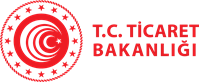 T.C. Dubai Başkonsolosluğu Ticaret Ataşeliği
Tel: +971 4 332 79 33
Faks: +971 4 332 53 43
E-posta: dubai@ticaret.gov.tr

T.C. Abu Dhabi Büyükelçiliği Ticaret Müşavirliği
Tel: +971 2 443 32 61
Faks: +971 2 443 00 71
E-posta: abudhabi@ticaret.gov.tr
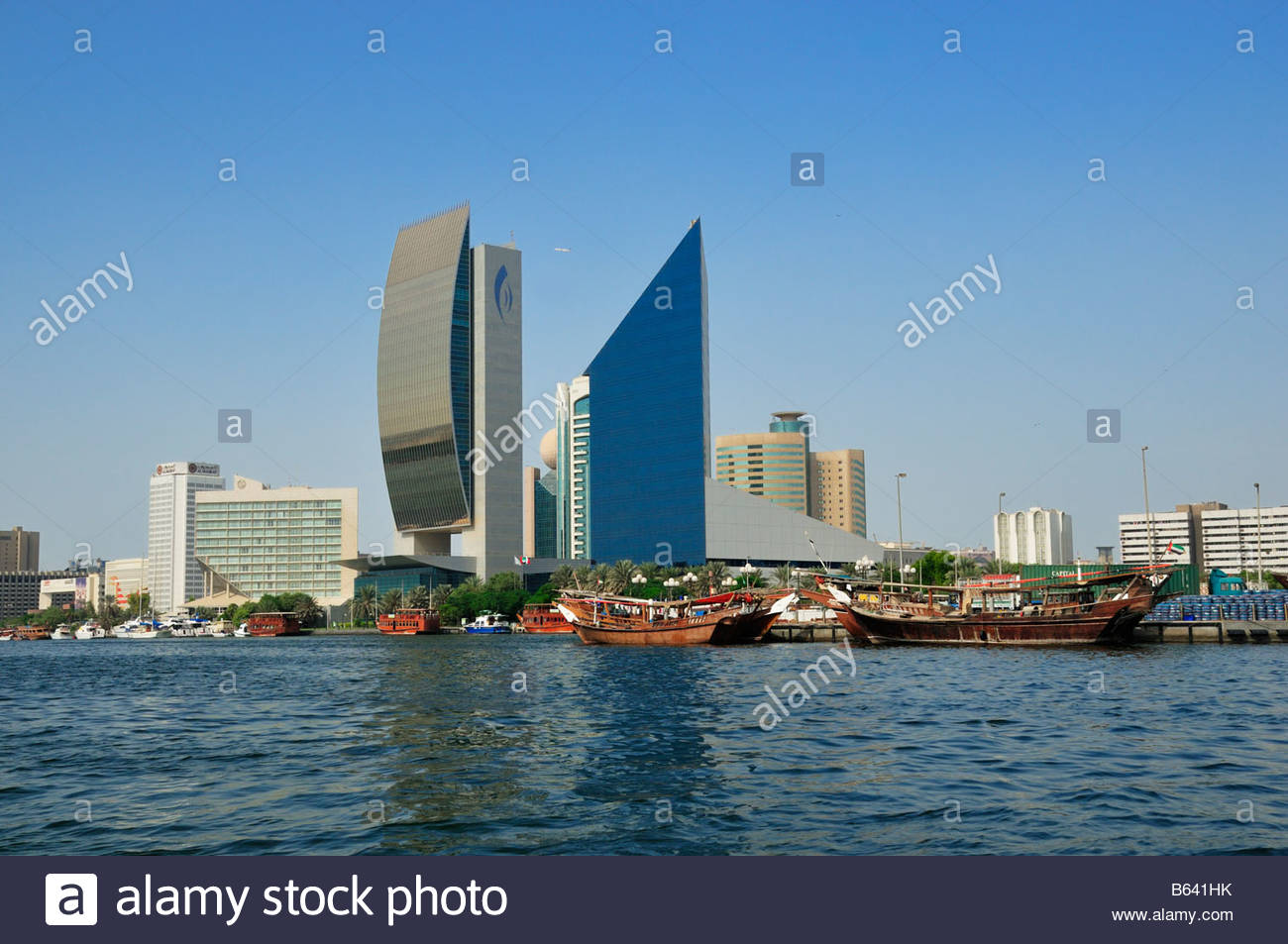 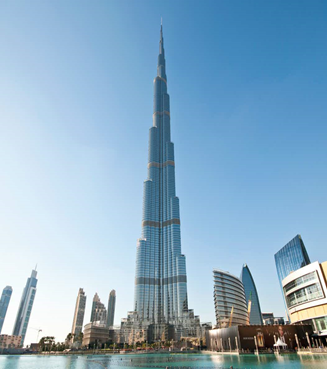 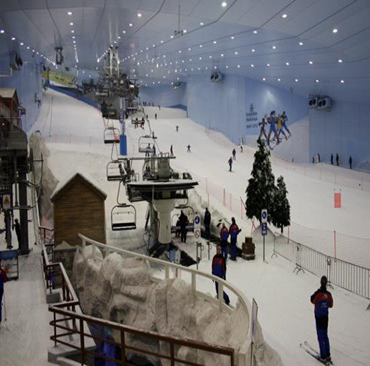 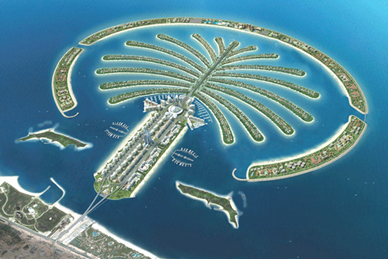 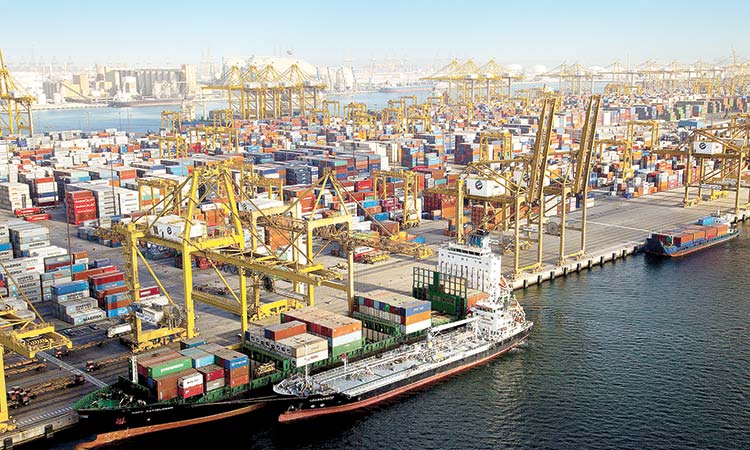 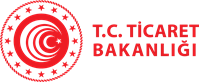 Dinlediğiniz için teşekkürler, saygılar